PICTURA
SIN CUERPO
CON CUERPO
DESCRITO
REPRESENTADO
IMAGEN PRINCIPAL
MOTIVOS
DESCRIPCIÓN
SUSCRIPTIO
COLORES
CLASIFICACIÓN ICONCLASS
OTRAS REPRESENTACIONES
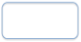 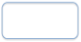 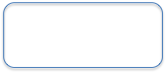 Imagen 1
Imagen 2
Imagen 3